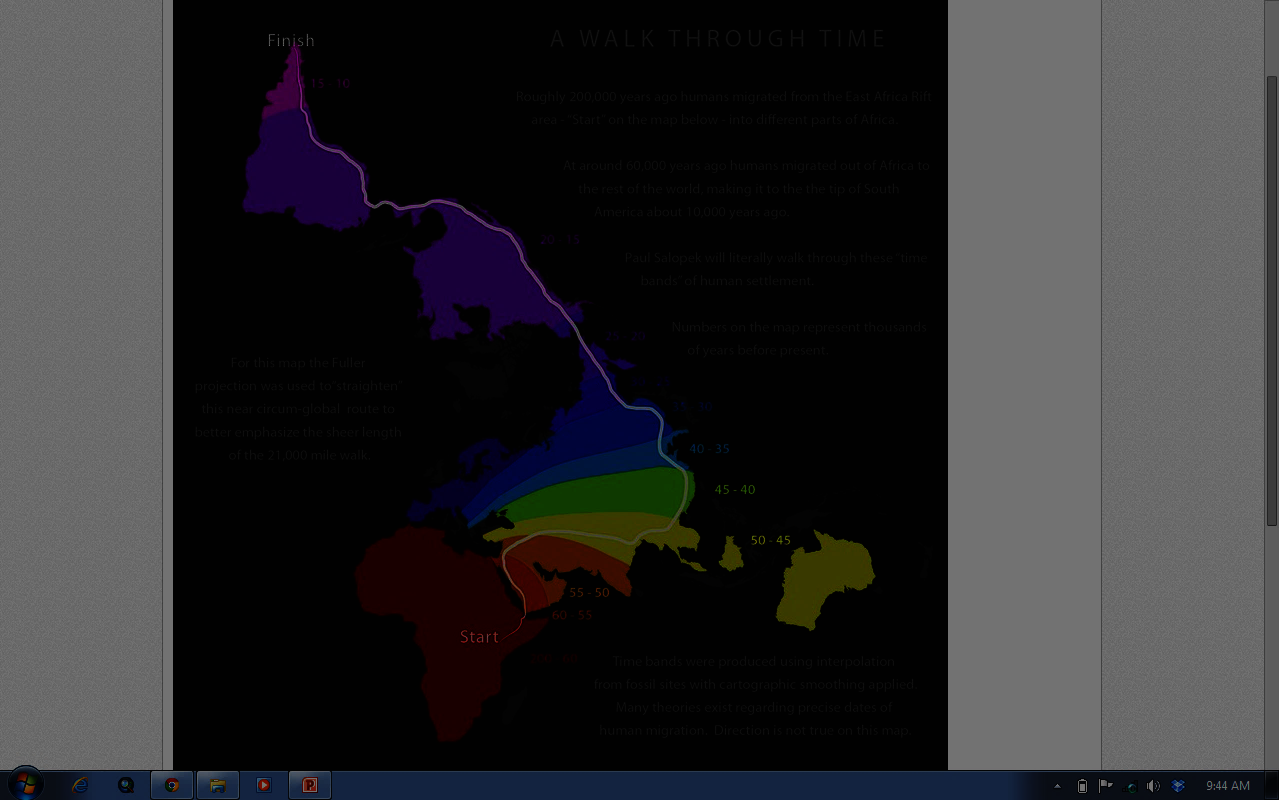 1 Minute to 100,000 Years: 
Mapping The Out of Eden Walk Project

Jeff Blossom
jblossom@cga.harvard.edu




gis.harvard.edu 




nacis2014.sched.org
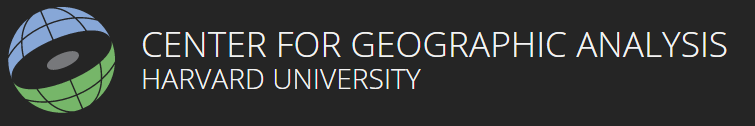 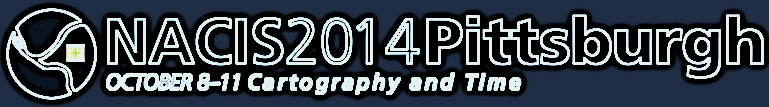 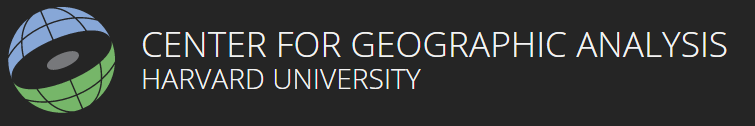 “Enabling research and education that relies on geographic information”
The Out of Eden Walk Project
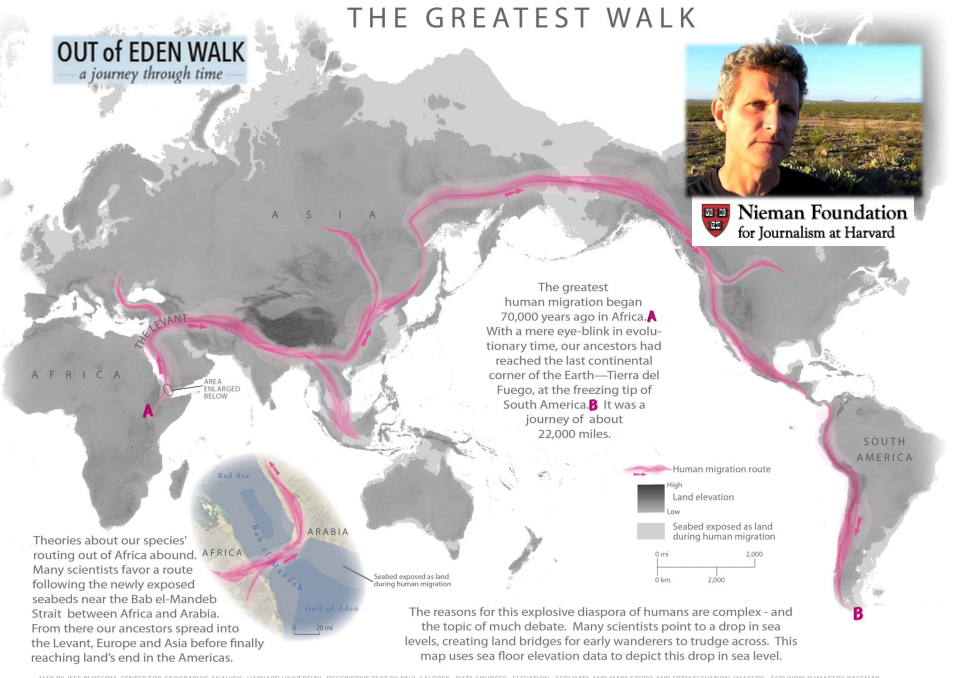 4
1 Minute
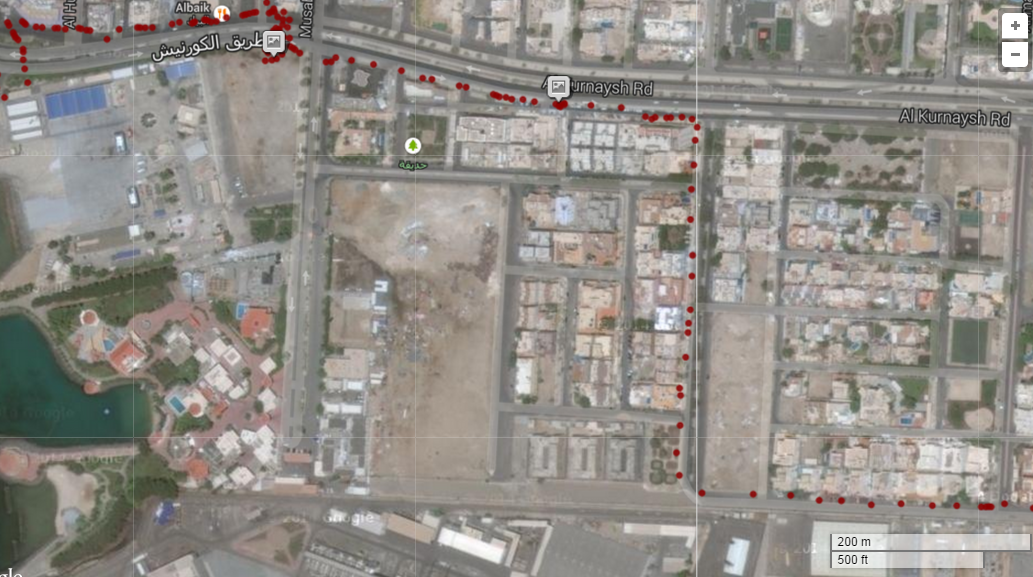 Jeddah, Saudi Arabia
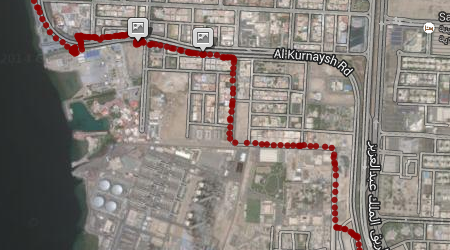 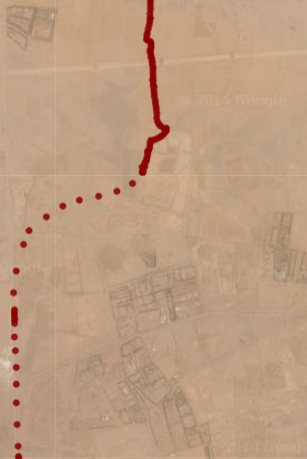 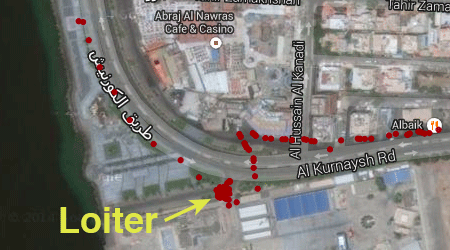 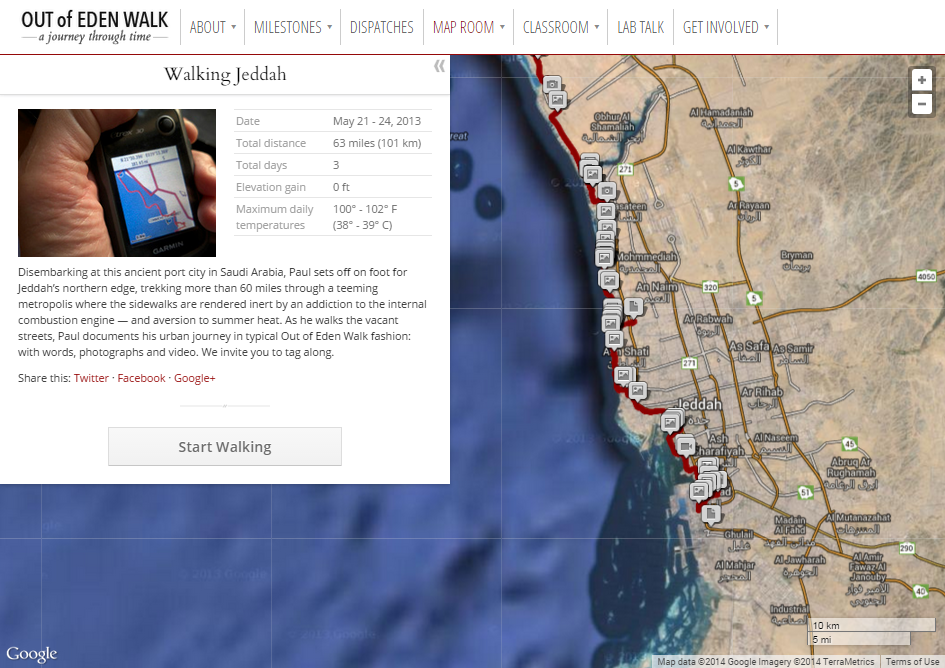 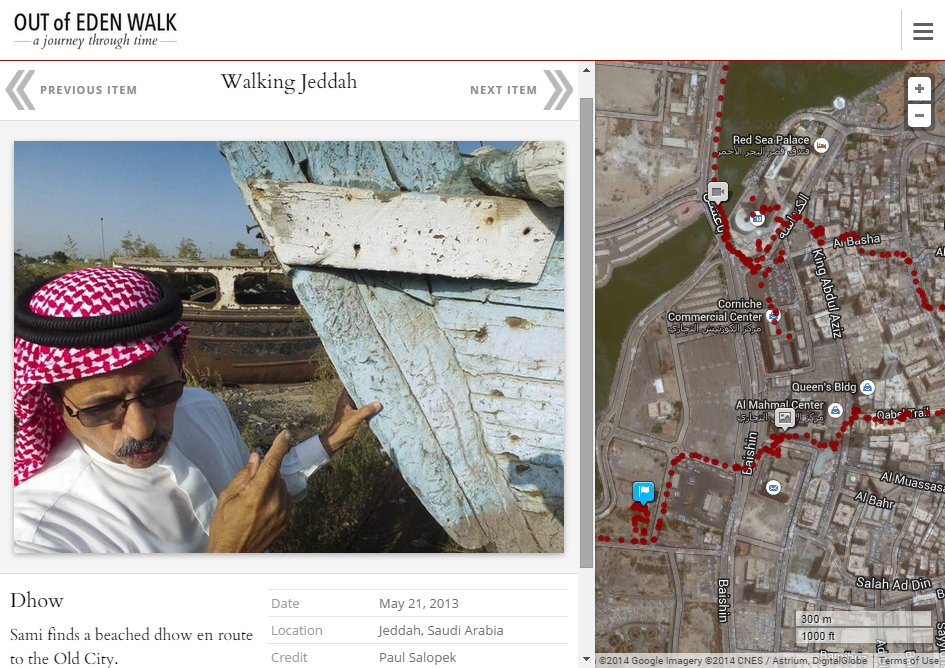 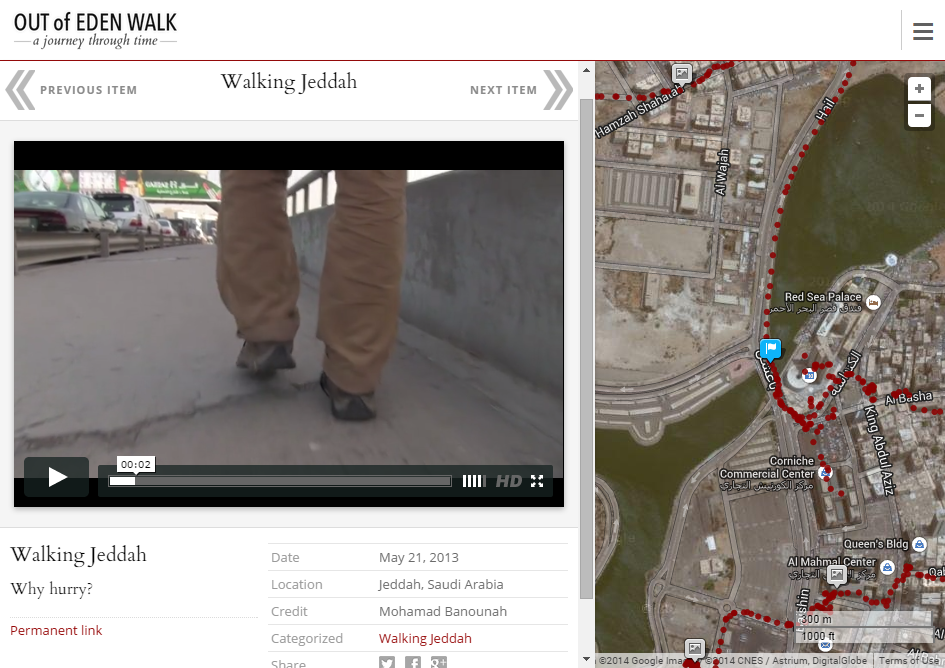 100,000 years
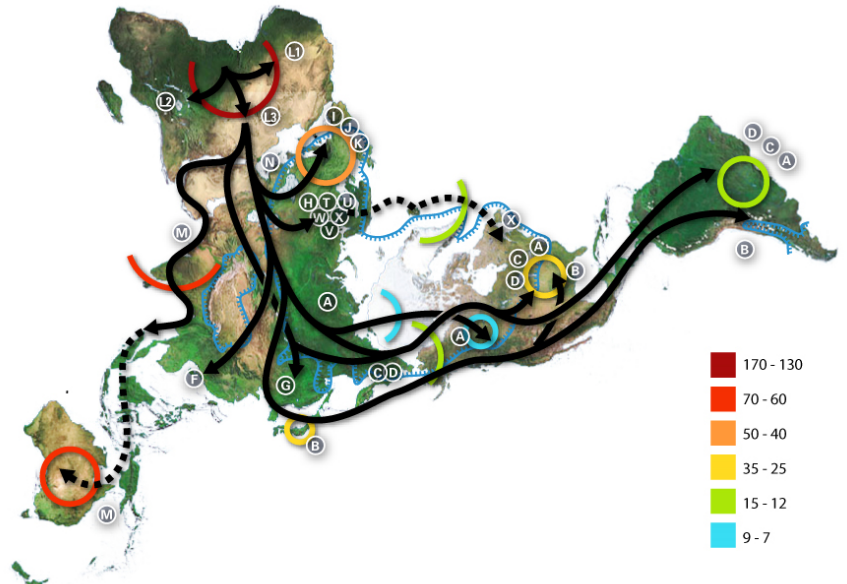 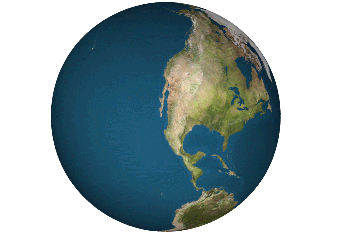 http://en.wikipedia.org/wiki/File:Map-of-human-migrations.jpg                      http://en.wikipedia.org/wiki/Dymaxion_map
[Speaker Notes: http://en.wikipedia.org/wiki/Dymaxion_map]
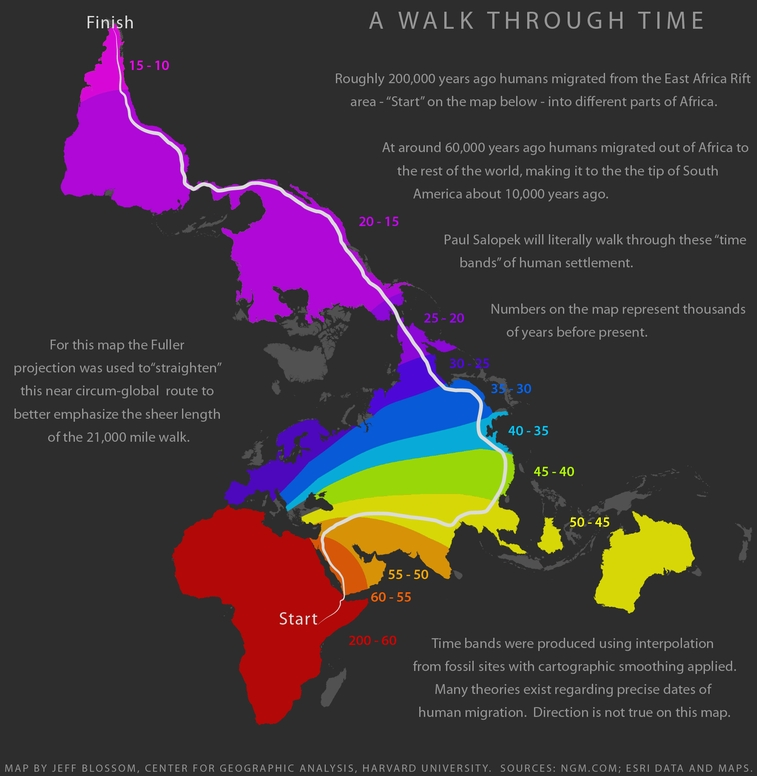 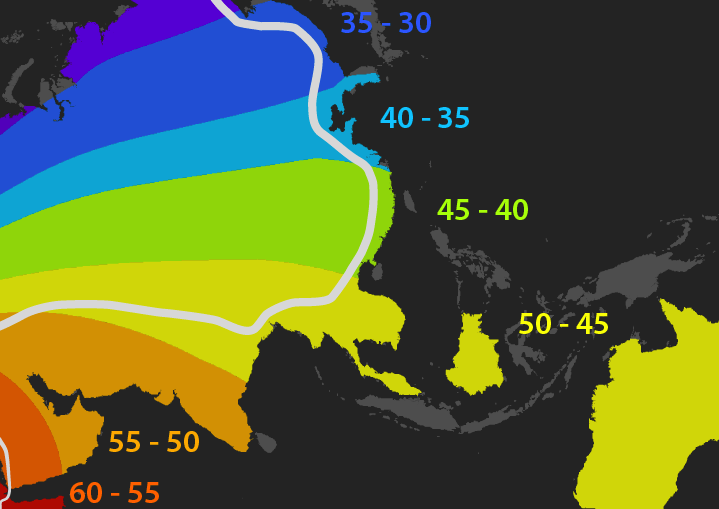 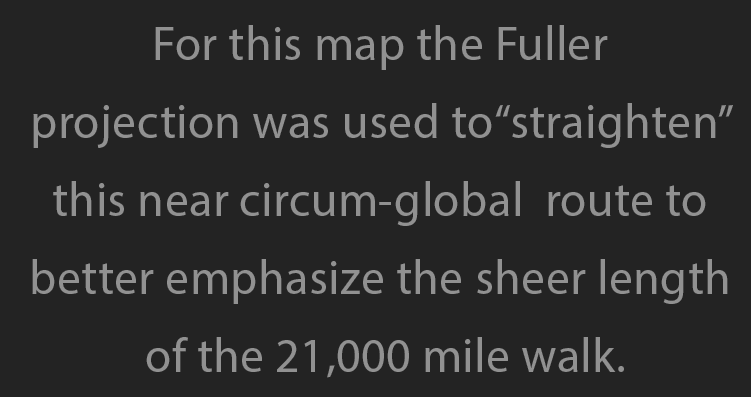 http://www.outofedenwalk.com/media/2013/01/a-walk-through-time/
[Speaker Notes: http://www.outofedenwalk.com/media/2013/01/a-walk-through-time/]
From Paul Salopek, 2/3/2013
 
“Jeff - My initial reaction: As much as I like your rainbow map--it's really intuitive--I wonder if we shouldn't go with a more conventional  cartographic/mercator type design, because school kids will find it more familiar. 

I know that the New Scientist magazine has a beautiful human migration map that ran in their mag one or two years ago--faint arrows, with explanatory text about the different off-branches to the Levant, Europe, Asia, etc...I want to emphasize the ghostly pathways of our ancestors and how they moved in bands, and waves.
- Paul”
[Speaker Notes: “ghostly pathways of our ancestors and how they moved in bands, and waves across the Earth”]
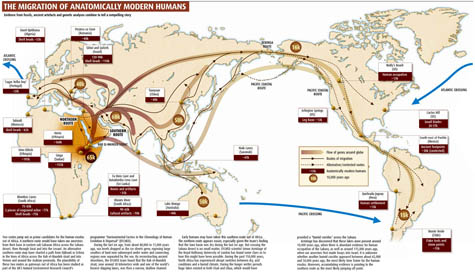 http://bldgblog.blogspot.com/2008/04/by-indirections-find-directions-out.html
[Speaker Notes: http://bldgblog.blogspot.com/2008/04/by-indirections-find-directions-out.html]
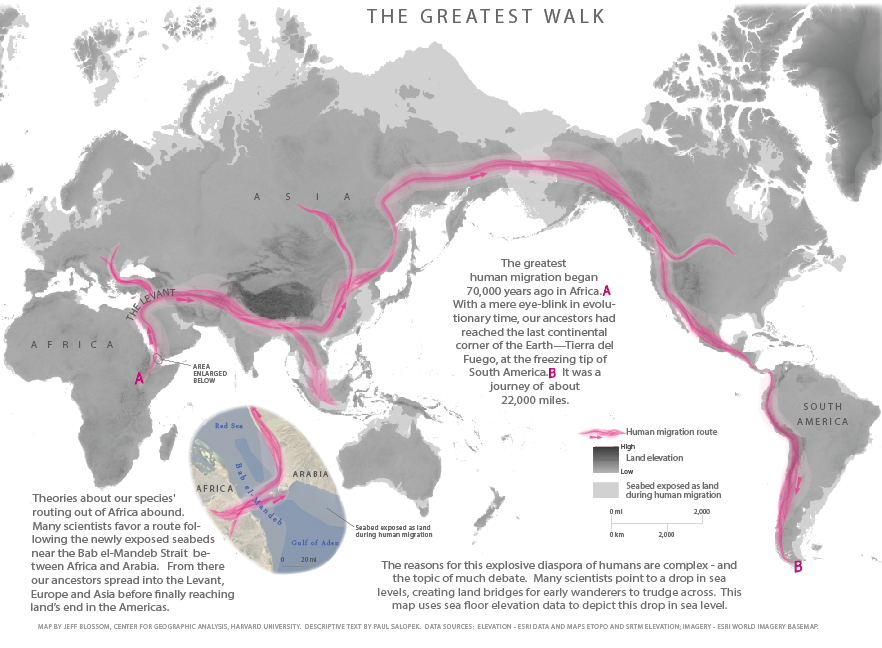 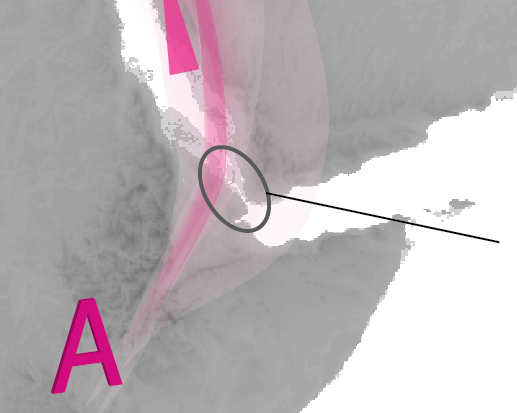 16
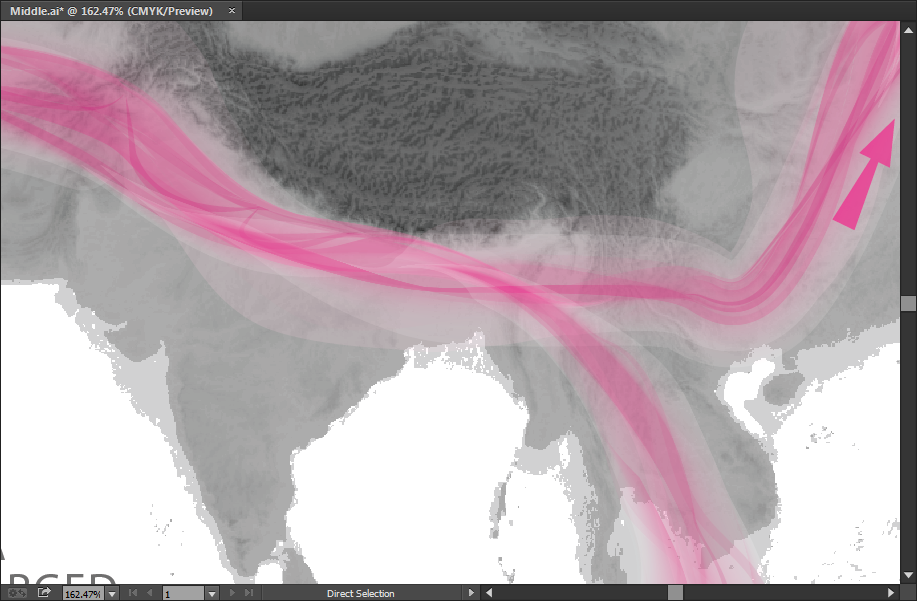 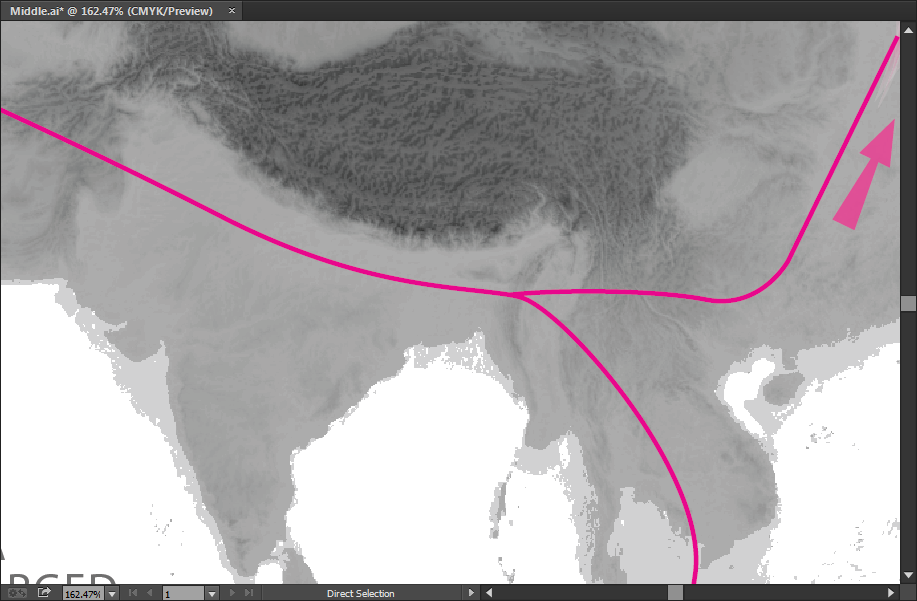 http://r2010.deviantart.com/art/smoke-illustrator-brush-pack-109297583
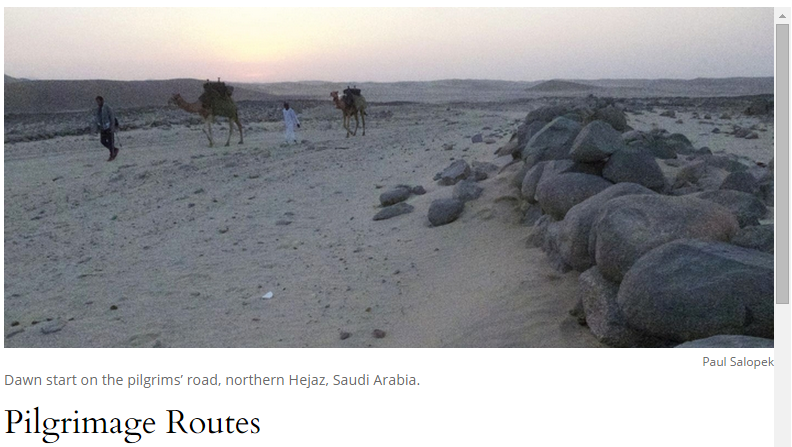 1,400 years
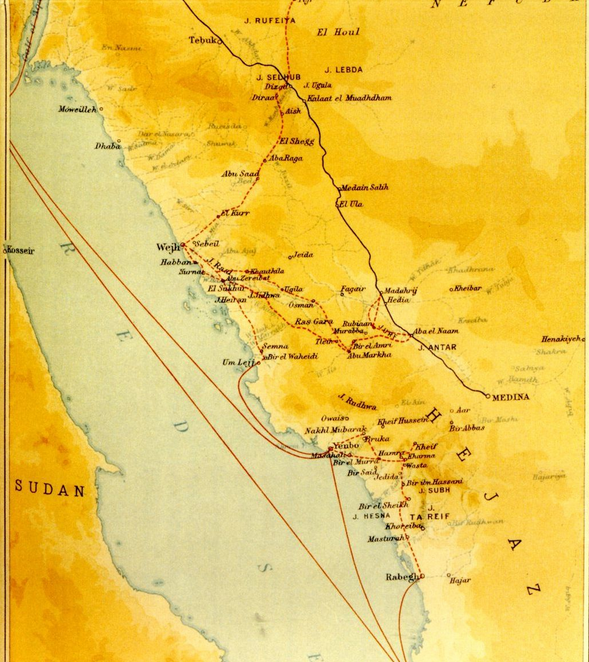 http://www.telstudies.org/images/map2.jpg
[Speaker Notes: http://www.telstudies.org/images/map2.jpg]
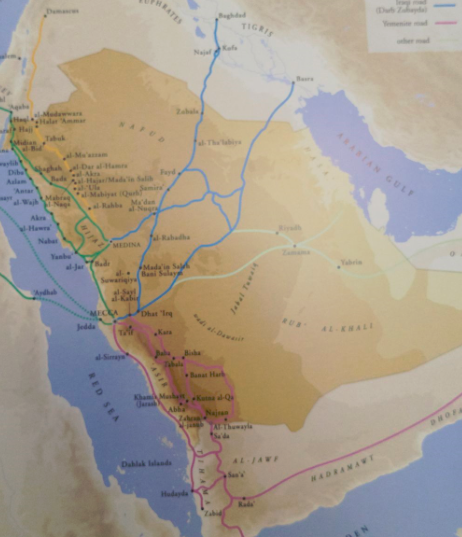 Source:  Photo from the Roads of Arabia: Archaeology and History of the Kingdom of Saudi Arabia exhibit in the Louvre by the Saudi Commission for Tourism & Antiquities
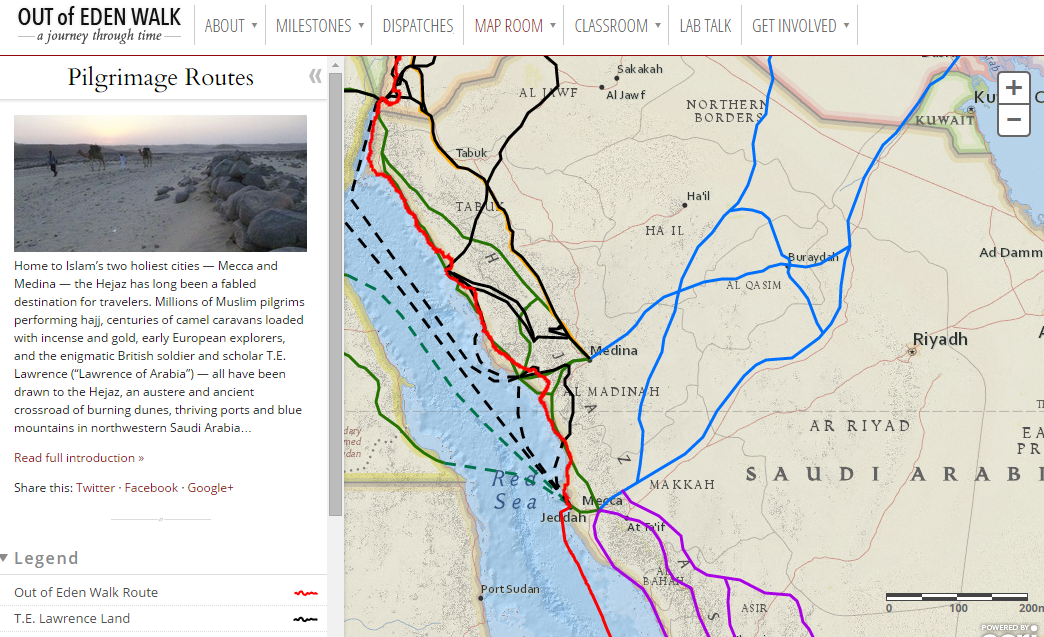 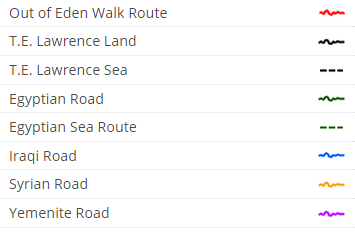 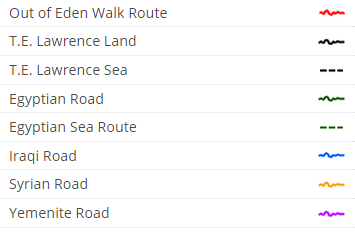 May



	Bronze age collapse		Babylonian Exile
April





	Jewish diaspora 




	Iraqi exodus
June	
			





I finally get to 
make the map!!!
Middle East Map Plan, March2014
Theme: Human Displacement
 
The seesawing hominids (ca. 80,000-120,000 years ago. See: Kebara, Skhul and Tabun cave sites, all in the Mt. Carmel area, of Israel.


The Israelites (ca. 9th-8th c. BC)


The Palestinians (ca. 1948, 1967 AD) 


Syrian refugee flows (2011)
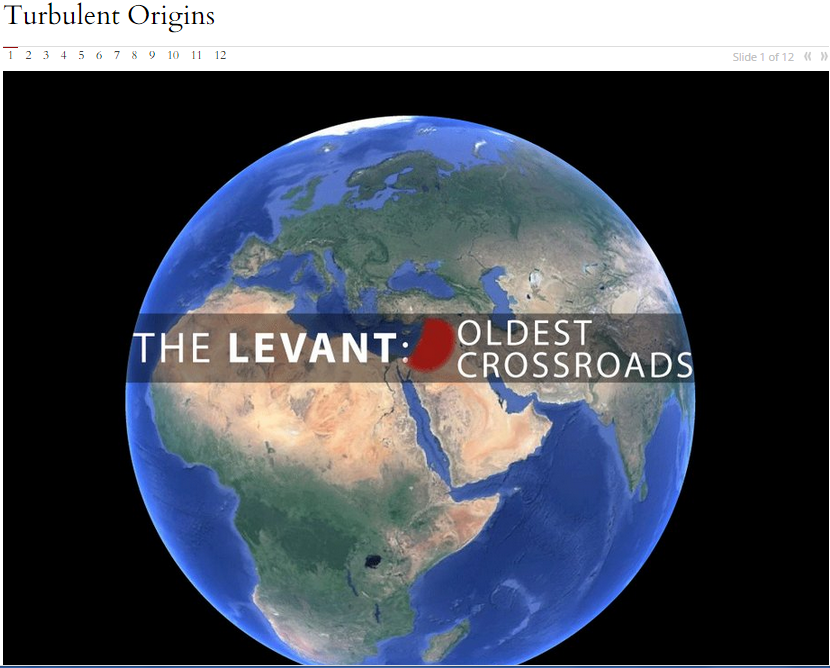 Natural Earth Data
SRTM
ESRI
QGIS
ArcGIS
Illustrator
Photoshop
WorldMap
ArcGIS Online
deviantART
Leaflet
Google Earth
Camtasia
Software and Data used
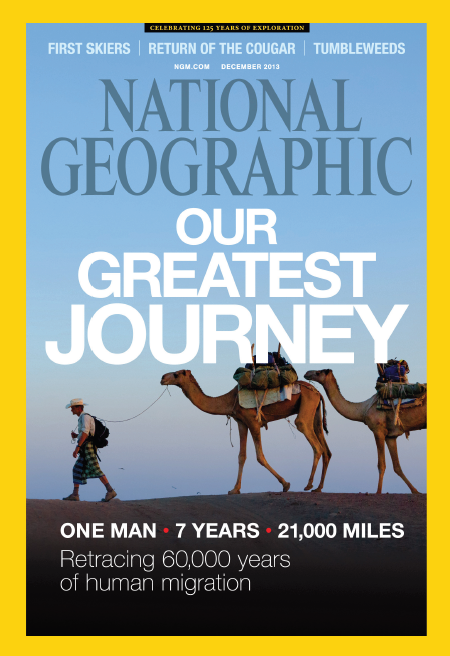 For more:

NGM magazine
Dec. 2013
July 2014
Dec. 2014
For more: http://outofedenwalk.com








Tons of high quality content
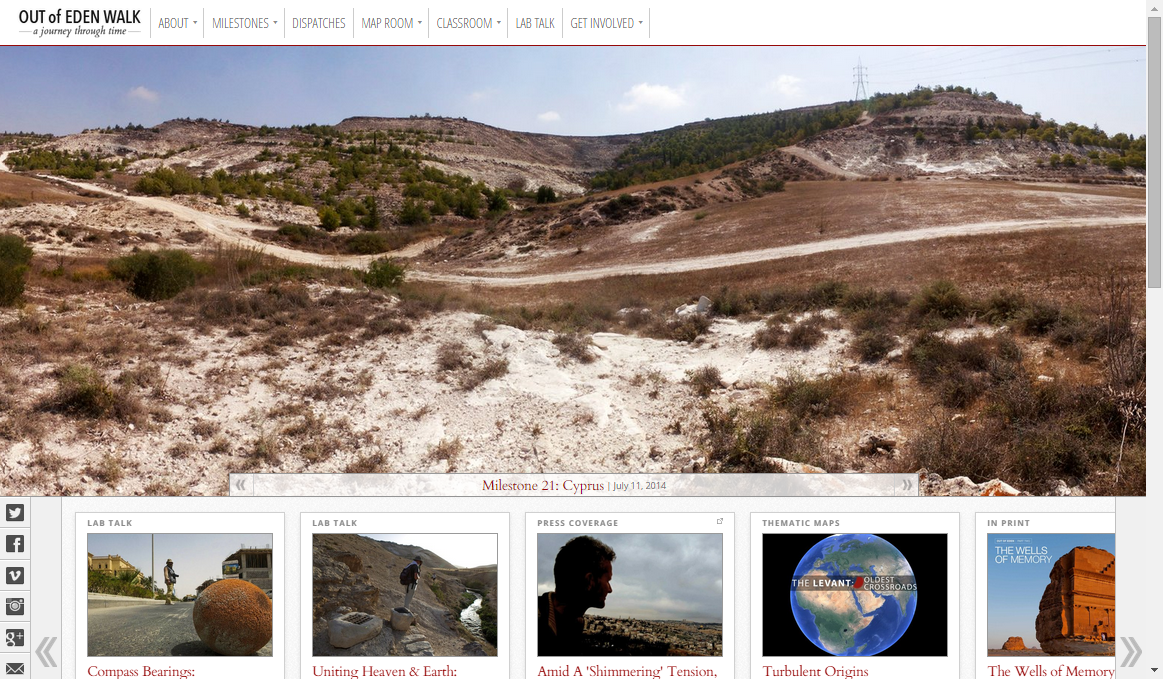 Out of Eden Walk map sites:

The Map Room, hosted by Patrick Wellever at the Knight Foundation:
http://www.outofedenwalk.com/map-room/

My thematic maps:
http://www.outofedenwalk.com/map-room/thematic-maps/

My cartography essays:
http://www.outofedenwalk.com/blog/lab-talk/

Contact me:  jblossom@cga.harvard.edu  

My group: http://gis.harvard.edu 

THANK YOU!